確定的モデルによるシミュレーション
PythonとExcelでやってみよう
複利法のシミュレーション
お金を預けるとどうなるのか
借りたお金を放置するとどうなるのか
☆重要
預金の複利計算（モデル）
複利法
元金に利息を加算したものを次の期間の元金として利息計算

次期の金額＝現在の金額＋利息
利息＝現在の金額×利率
例：10万円を年利5%で預けると
以下のモデルを使ってシミュレーション
次期の金額＝現在の金額＋利息
利息＝現在の金額×利率

Excelでシミュレーション

Pythonでシミュレーション
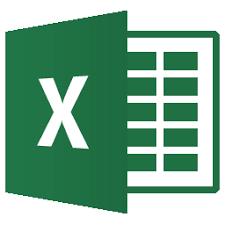 どちらか
クリック
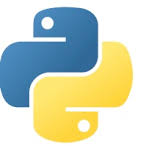 例：10万円を年利5%で預けると
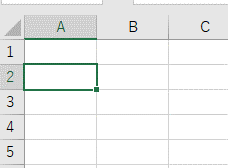 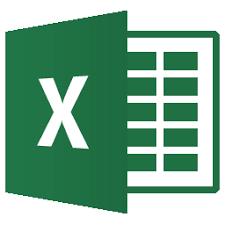 Excelでシミュレーション
手順
表の作成
計算式の入力
グラフ作成
数値を変えて実行

手順の説明は次ページへ
セルA2の
フィルハンドル
Excelの基礎知識
おかしいときは直そうとせず[Esc]→[Ctrl]+[Z]
例：10万円を年利5%で預けると
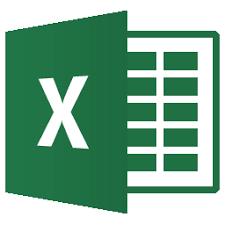 Excelでシミュレーション
表の作成
セルA1に　利率　と入力
セルB2に　金額　と入力
セルA3に　預金　と入力
セルA4に　1年目　と入力
セルA4のフィルハンドルをドラッグし、20年目まで作る
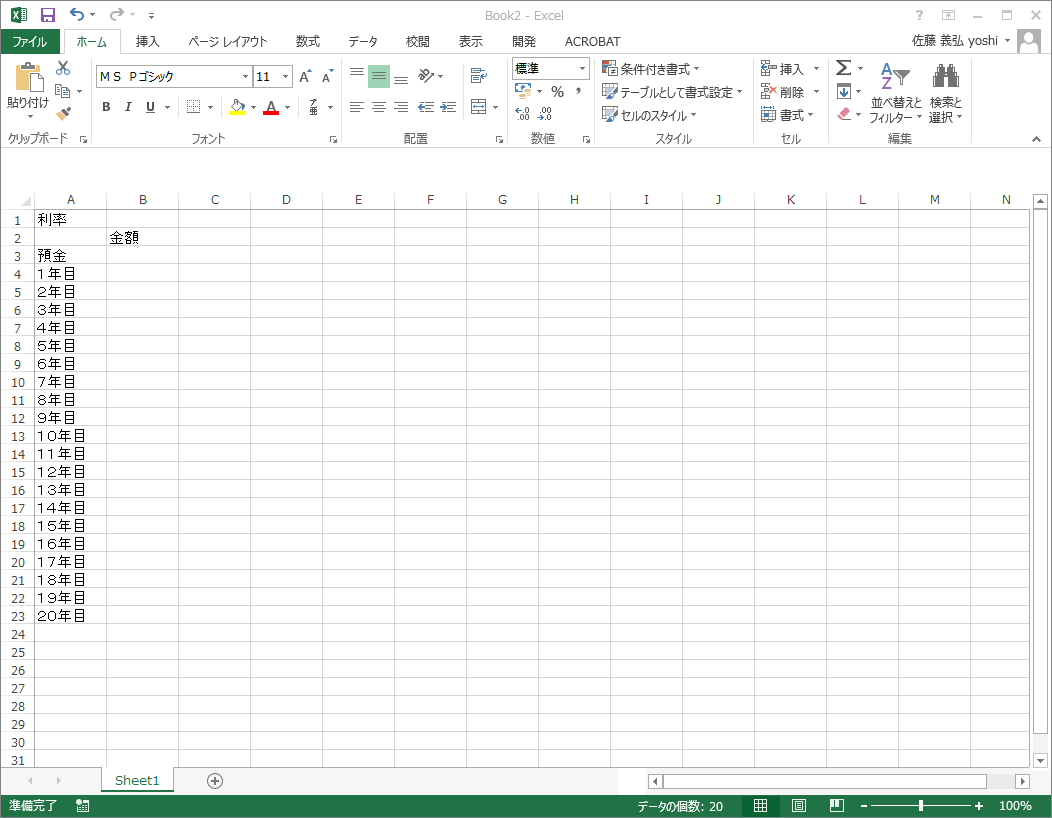 完成イメージ
例：10万円を年利5%で預けると
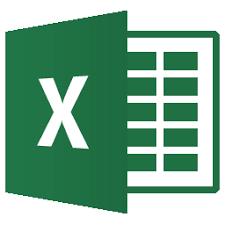 Excelでシミュレーション
計算式の入力
セルB1に　0.05　を入力
セルB3に　100000　を入力
セルB4に　=B3+INT(B3*$B$1)　を入力
セルB4のフィルハンドルをダブルクリック
入力方法（入力する文字はすべて半角）
セルB4に　＝　とタイプ
セルB3をクリックして　+　をタイプ
int(　とタイプしてからセルB3をクリック
*　をタイプしてからセルB1をクリック
[F4]キーを押す
)をタイプしてから[Enter]キーを押す
☆重要
例：10万円を年利5%で預けると
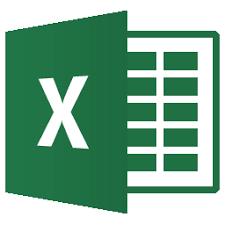 Excelでシミュレーション
計算式の入力-計算式の意味
次期の金額＝現在の金額＋利息
利息＝現在の金額×利率


=B3+INT(B3*$B$1)
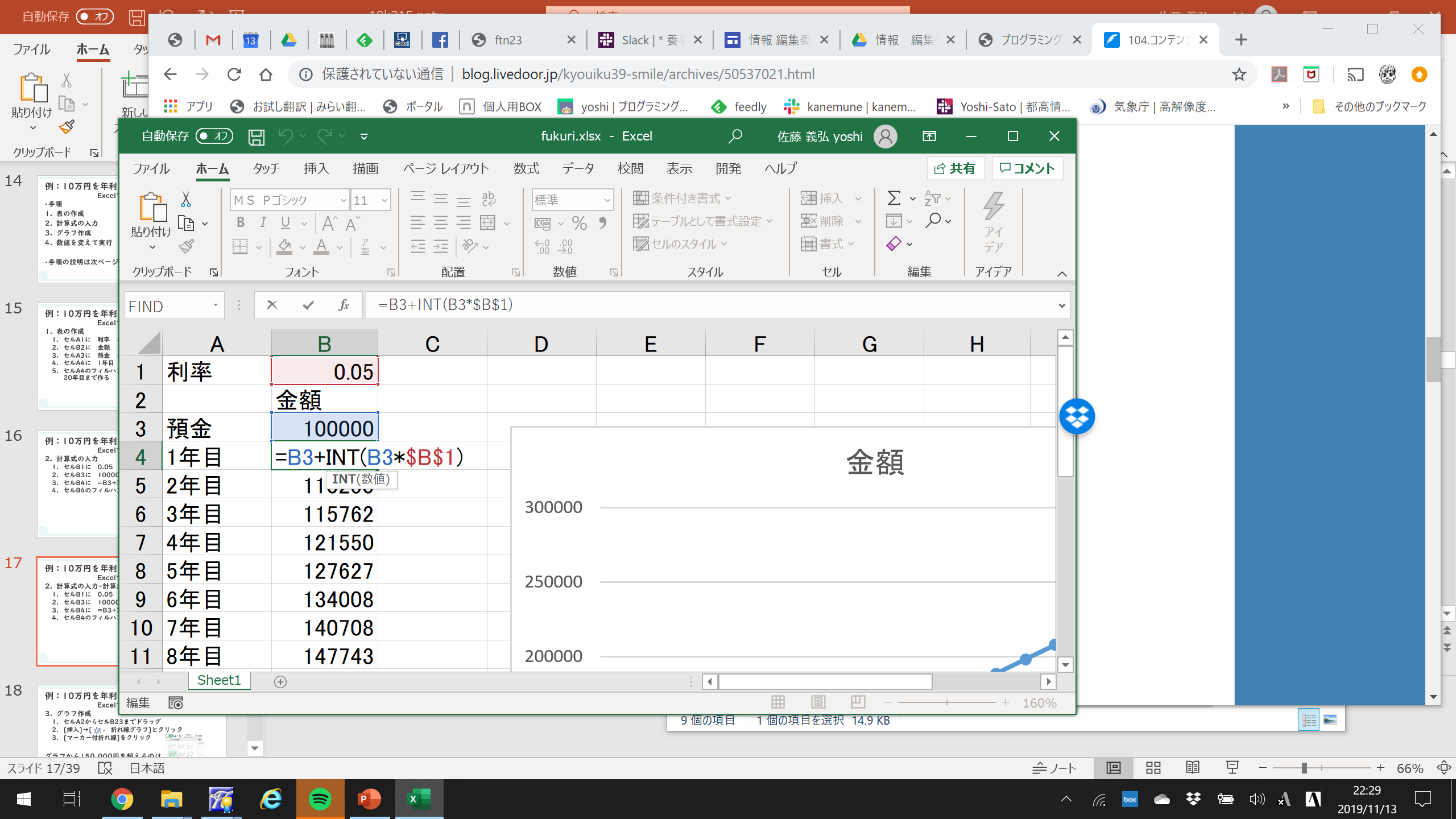 現在の
金額
利息
整数化
現在の
金額
利率
☆重要
例：10万円を年利5%で預けると
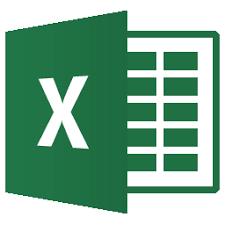 Excelでシミュレーション
グラフ作成
セルA2からセルB23までドラッグ
[挿入]→[　　　折れ線グラフ]とクリック
[マーカー付折れ線]をクリック

グラフから150,000円を超えるのは何年後か読み取ってみよう
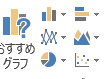 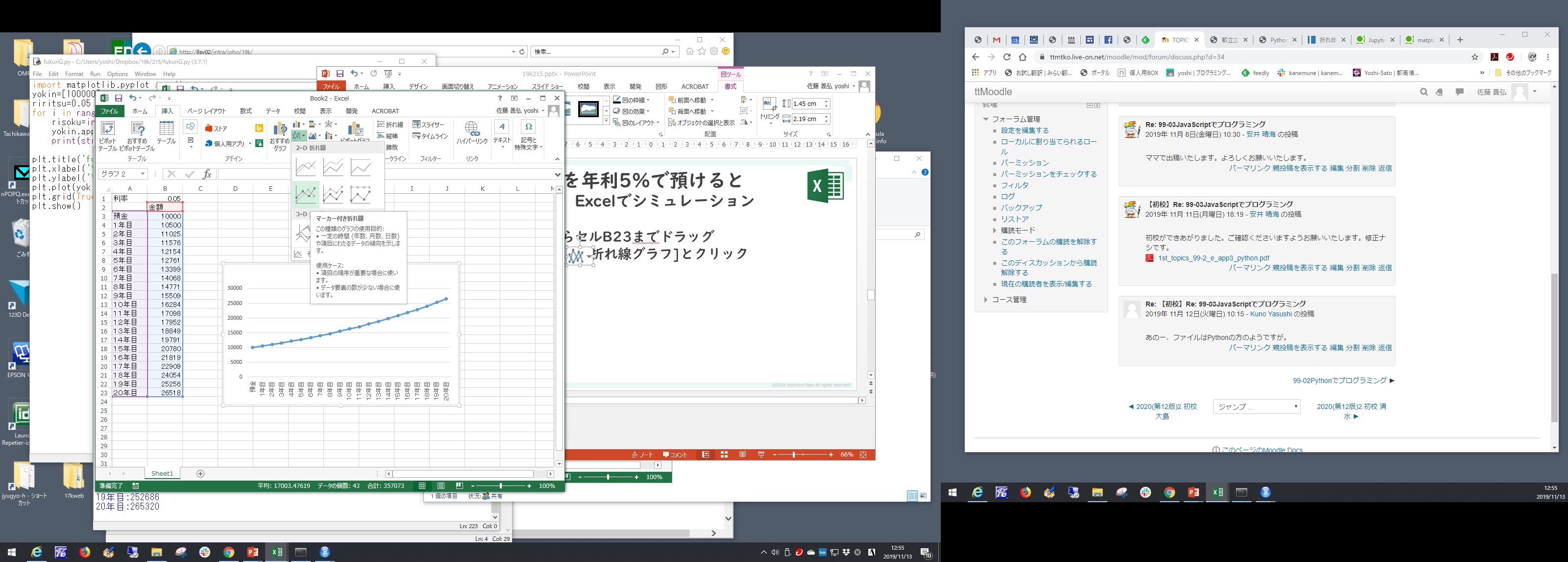 ☆重要
例：10万円を年利5%で預けると
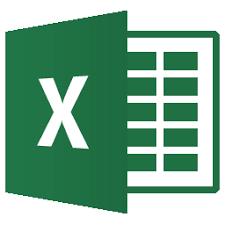 Excelでシミュレーション
数値を変えて実行
現在の実際の利率は0.1%以下です
0.1％の利率で利息部分が1000円を超える（101000になる）のは何年後かシミュレーションする


自分のドライブに fukuri という名前で保存
次の課題へ
例：10万円を年利5%で預けると
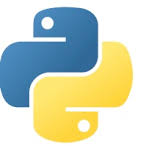 Pythonでシミュレーション
手順
プログラムの作成・実行
グラフ作成のために改造・実行
グラフ表示プログラムの追加・実行
数値を変えて実行

手順の説明は次ページへ
例：10万円を年利5%で預けると
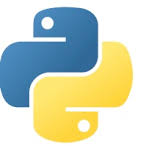 Pythonでシミュレーション
プログラムの作成・実行
新しいノートブックを用意
以下のプログラムを入力　
入力できたら実行
20年目まで表示するよう改造
yokin=100000
riritsu=0.05
for i in range(10):
    risoku=int(yokin*riritsu)
    yokin=yokin+risoku
    print(i+1,'年目:',yokin)
☆重要
例：10万円を年利5%で預けると
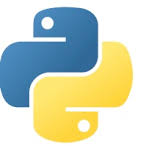 Pythonでシミュレーション
プログラムの作成・実行-プログラムの意味





次期の金額＝現在の金額＋利息
利息＝現在の金額×利率
yokin=100000
riritsu=0.05
for i in range(10):
    risoku=int(yokin*riritsu)
    yokin=yokin+risoku
    print(i+1,'年目:',yokin)
#変数 yokin に 100000 を代入
#変数 riritsu に 0.05 を代入
#変数 i を0～9に変える
    #変数 risoku に yokin*riritsu を整数にして代入
    #変数 yokin に yokin+risoku を代入
    # i+1,'年目:',yokin　を表示
例：10万円を年利5%で預けると
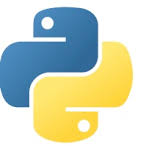 Pythonでシミュレーション
グラフ作成のために改造・実行
以下の部分を修正して実行し動作確認
import matplotlib.pyplot as plt
yokin=[100000]
riritsu=0.05
for i in range(20):
    risoku=int(yokin[i]*riritsu)
    yokin.append(yokin[i]+risoku)
    print(i+1,'年目:',yokin[i+1])
例：10万円を年利5%で預けると
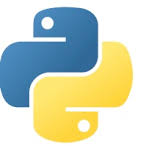 Pythonでシミュレーション
グラフ表示プログラムの追加・実行
以下の部分を追加して実行し動作確認
plt.title('fukuri')
plt.xlabel('Year')
plt.ylabel('Yokin')
plt.plot(yokin,marker='o')
plt.grid(True)
plt.show()
import matplotlib.pyplot as plt
yokin=[100000]
riritsu=0.05
for i in range(20):
    risoku=int(yokin[i]*riritsu)
    yokin.append(yokin[i]+risoku)
    print(i+1,'年目:',yokin[i+1])

plt.title('fukuri')
plt.xlabel('Year')
plt.ylabel('Yokin')
plt.plot(yokin,marker='o')
plt.grid(True)
plt.show()
完成イメージ
☆重要
例：10万円を年利5%で預けると
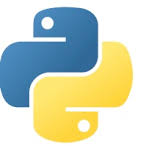 Pythonでシミュレーション
数値を変えて実行
現在の実際の利率は0.1%以下です
0.1％の利率で利息部分が1000円を超える（101000になる）のは何年後かシミュレーションする
次の課題へ
生命体の増加シミュレーション
☆重要
生命体の増加シミュレーション（モデル）
ある空間の中の生命体の増加について
個体が多ければ増加する
個体数が多すぎると減少する
増加数=個体数×増加率
減少率＝（個体数/環境収容数）×増加率
減少数＝個体数×減少率
例：個体数10,増加率0.01,環境収容数1000
以下のモデルを使ってシミュレーション
増加数=個体数×増加率
減少率＝（個体数/環境収容数）×増加率
減少数＝個体数×減少率

Excelでシミュレーション

Pythonでシミュレーション
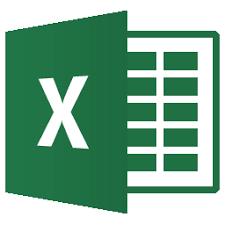 どちらか
クリック
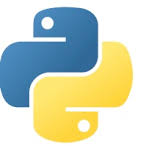 例：個体数10,増加率0.01,環境収容数1000
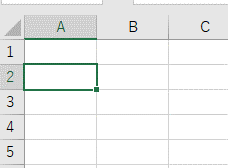 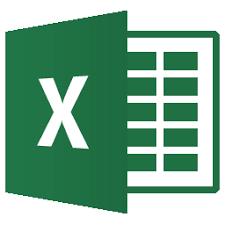 Excelでシミュレーション
手順
表の作成
計算式の入力
グラフ作成
効率の良いタイミングを調べる

手順の説明は次ページへ
セルA2の
フィルハンドル
Excelの基礎知識
おかしいときは直そうとせず[Esc]→[Ctrl]+[Z]
例：個体数10,増加率0.01,環境収容数1000
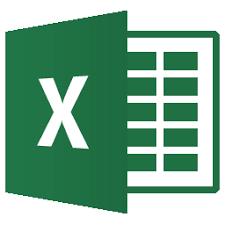 Excelでシミュレーション
1.表の作成
セルA1に　環境収容数　と入力
セルA2に　増加率　と入力
セルA5に　個体数　と入力
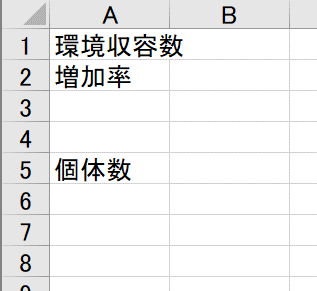 完成イメージ
例：個体数10,増加率0.01,環境収容数1000
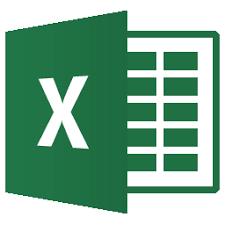 Excelでシミュレーション
2.計算式の入力
セルB1に　1000　を入力
セルB2に　0.01　を入力
セルA6に　10　を入力
セルA7に　=A6+A6*$B$2-A6*(A6/$B$1)*$B$2　を入力
セルA7のフィルハンドルを下にドラッグしてセルA1006までドラッグする
☆重要
例：個体数10,増加率0.01,環境収容数1000
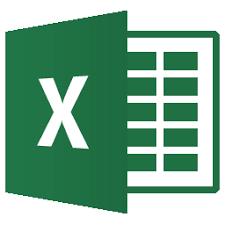 Excelでシミュレーション
2.計算式の入力-計算式の意味
増加数=個体数×増加率
減少率＝（個体数/環境収容数）×増加率
減少数＝個体数×減少率

=A6+A6*$B$2-A6*(A6/$B$1)*$B$2
現在の
数
増加数
減少数
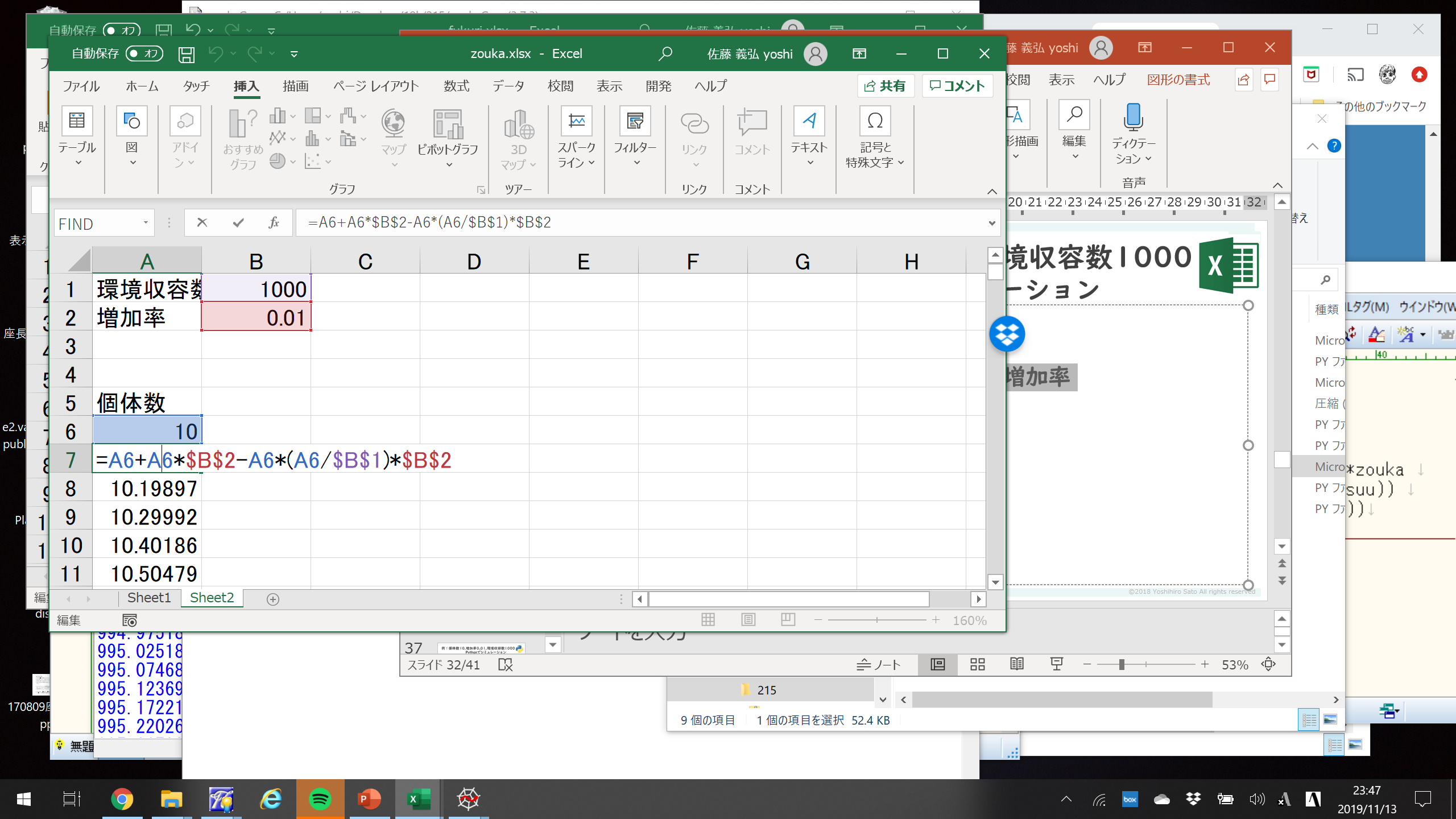 例：個体数10,増加率0.01,環境収容数1000
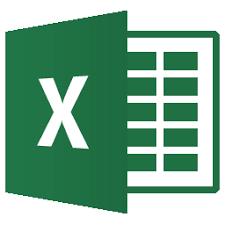 Excelでシミュレーション
3.グラフ作成
セルA5からセルA1006までドラッグ
[挿入]→[　　　折れ線グラフ]とクリック
[折れ線]をクリック
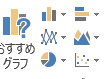 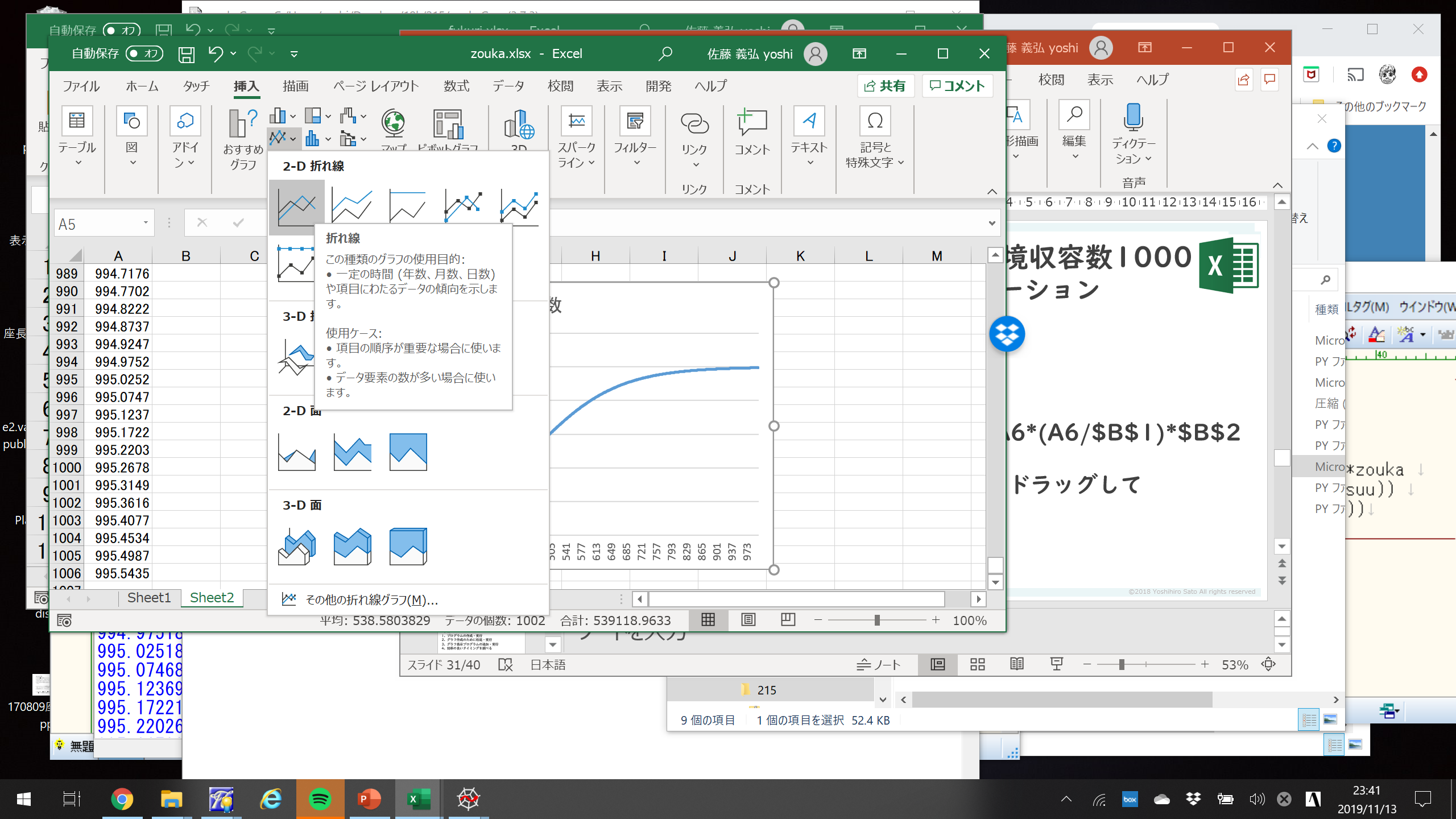 ☆重要
例：個体数10,増加率0.01,環境収容数1000
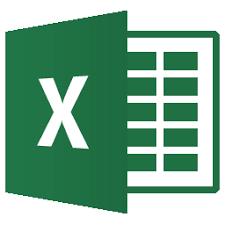 Excelでシミュレーション
4.効率の良いタイミングを調べる
グラフ上の点と原点を結ぶ直線の傾きが最大→増加の効率が一番高い

一番効率が良い時間をグラフから読み取る

自分のドライブに zouka という名前で保存
効率が良い
効率が悪い
次の課題へ
例：個体数10,増加率0.01,環境収容数1000
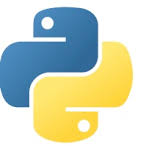 Pythonでシミュレーション
手順
プログラムの作成・実行
グラフ作成のために改造・実行
グラフ表示プログラムの追加・実行
効率の良いタイミングを調べる

手順の説明は次ページへ
例：個体数10,増加率0.01,環境収容数1000
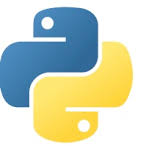 Pythonでシミュレーション
プログラムの作成・実行
新しいノートブックを用意
以下のプログラムを入力
入力できたら実行
zouka=0.01
capacity=1000
n=10
for i in range(1000):
    zoukasuu=n*zouka 
    gensyousuu=n*(n/capacity)*zouka 
    n=(n+(zoukasuu - gensyousuu)) 
    print(n)
☆重要
例：個体数10,増加率0.01,環境収容数1000
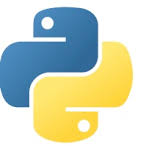 Pythonでシミュレーション
プログラムの作成・実行-プログラムの意味






増加数=個体数×増加率
減少率＝（個体数/環境収容数）×増加率
減少数＝個体数×減少率
zouka=0.01
capacity=1000
n=10
for i in range(1000):
    zoukasuu=n*zouka 
    gensyousuu=n*(n/capacity)*zouka 
    n=(n+(zoukasuu - gensyousuu)) 
    print(n)
# 増加率
# 環境収容数
# 最初の個体数

# 増加数
# 減少数
# 個体数
例：個体数10,増加率0.01,環境収容数1000
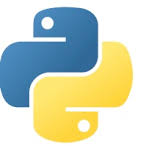 Pythonでシミュレーション
2.グラフ作成のために改造・実行
以下の部分を修正して実行し動作確認
import matplotlib.pyplot as plt
zouka=0.01
capacity=1000
n=[10]
for i in range(1000):
    zoukasuu=n[i]*zouka 
    gensyousuu=n[i]*(n[i]/capacity)*zouka 
    n.append(n[i]+(zoukasuu - gensyousuu)) 
    print(n[i+1])
例：個体数10,増加率0.01,環境収容数1000
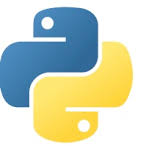 Pythonでシミュレーション
3.グラフ表示プログラムの追加・実行
以下の部分を追加して実行し動作確認
plt.plot(n)
plt.title("number of life")
plt.xlabel("time")
plt.ylabel("number")
plt.show()
import matplotlib.pyplot as plt
zouka=0.01
capacity=1000
n=[10]
for i in range(1000):
    zoukasuu=n[i]*zouka
    gensyousuu=n[i]*(n[i]/capacity)*zouka
    n.append(n[i]+(zoukasuu-gensyousuu))
    print(n[i+1])

plt.plot(n)
plt.title("number of life")
plt.xlabel("time")
plt.ylabel("number")
plt.show()
完成イメージ
☆重要
例：個体数10,増加率0.01,環境収容数1000
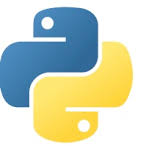 Pythonでシミュレーション
4.効率の良いタイミングを調べる
グラフ上の点と原点を結ぶ直線の傾きが最大→増加の効率が一番高い

一番効率が良い時間をグラフから読み取る
効率が良い
効率が悪い
次の課題へ
終わっていないのに取り組もう
複利法のシミュレーション
　　Excelでシミュレーション
　　Pythonでシミュレーション
生命体の増加シミュレーション
　　Excelでシミュレーション
　　Pythonでシミュレーション